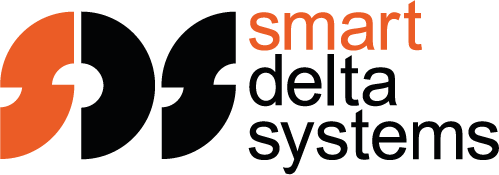 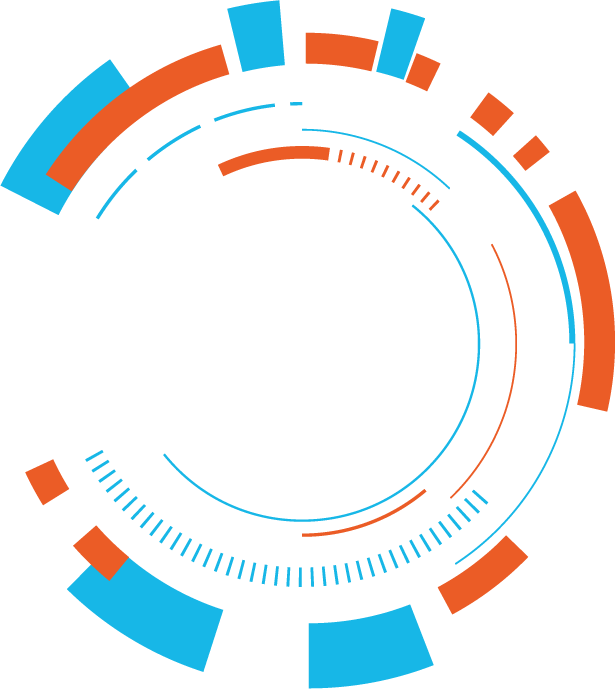 МИС ИНФОКЛИНИКА/ ИНФОДЕНТ 
ВКЛЮЧАЕТ КЛИНИКУ
В ЕДИНЫЙ ЦИФРОВОЙ КОНТУР
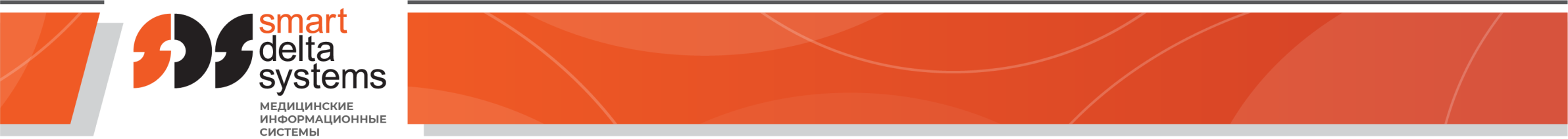 ЦИФРОВАЯ КЛИНИКА
ГОСУДАРСТВЕННЫЕ ФОНДЫ И СЛУЖБЫ
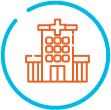 МАРКЕТИНГОВЫЕ СЕРВИСЫ
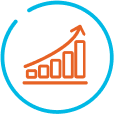 ФСС, ФМС, ТФОМС, Роспотребнадзор, сервис ГосУслуг
Лидогенераторы, Call-трекеры, Оповещение и опросы
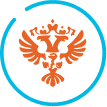 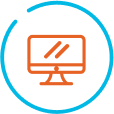 СПРАВОЧНЫЕ СИСТЕМЫ И СЕРВИСЫ ЛЕКАРСТВЕННОГО ОБЕСПЕЧЕНИЯ
ЕГИСЗ
6
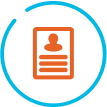 ИЭМК, РЭМД, ФЭР, ВИМИС, Федеральные регистры ЕГИСЗ
РЛС, ФИАС, НСИ МЗ РФ, МДЛП, ДЛО, электронные рецепты
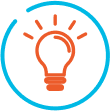 7
КОНТРОЛЬ КАЧЕСТВА
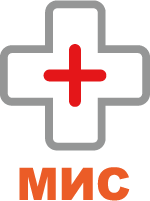 ЭЛЕКТРОННАЯ  АНКЕТА
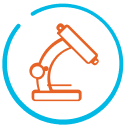 AI Аналитика ЭМК для КЭР
Анкетирование и маршрутизация пациента
8
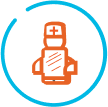 ВЫЕЗДНЫЕ СЛУЖБЫ
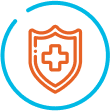 Мобильное рабочее место врача ПНД/ СМП
МЕДИЦИНСКОЕ ОБОРУДОВАНИЕ
4
9
Лабораторное и диагностическое оборудование
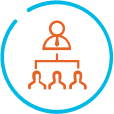 СЕРВИСЫ ДЛЯ ГРАЖДАН
ЛК, телемедицина, ЛК СК, МП, инфокиоски, платежные терминалы, информационные табло, голосовые роботы
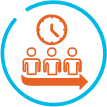 5
10
ФИНАНСОВО-СТРАХОВЫЕ
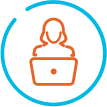 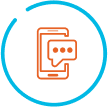 ЭДО, СК, Ассистанс, Согласование услуг, Банковское ПО, Бухгалтерское ПО
ОМНИКАНАЛЬНЫЕ ЧАТ ПЛАТФОРМЫ
СЕРВИСЫ ПОДДЕРЖКИ ВРАЧЕЙ
Системы поддержки принятия врачебных регений, анализ лекарственных назначений
Мессенджеры, чат на сайте и в мобильном приложении, E-mail, социальные сети.
СУО И МАРШРУТИЗАЦИЯ ПАЦИЕНТОВ
Маршрутизация Диспансеризации, Профосмотров, ДМС
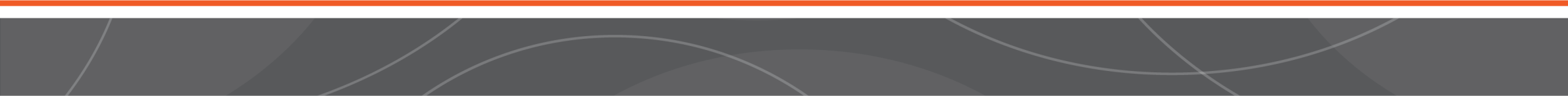 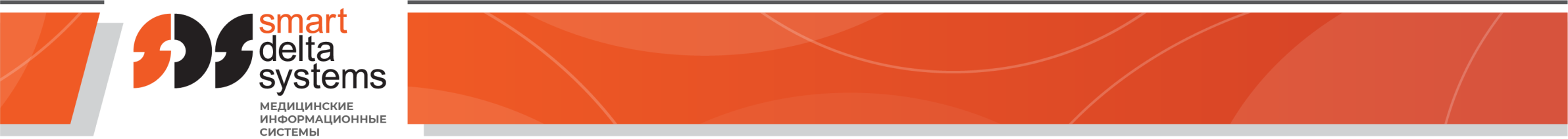 МАРКЕТИНГОВЫЕ СЕРВИСЫ
Системы
    оповещения и опросов
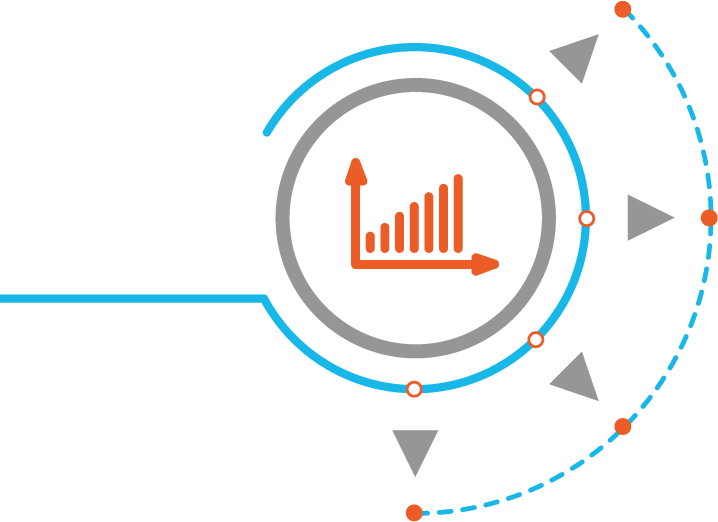 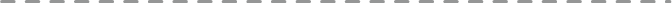 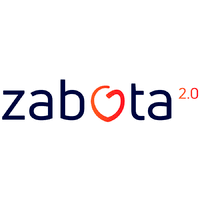 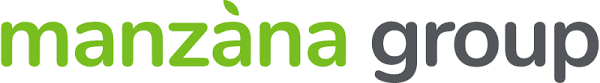 МАРКЕТИНГОВЫЕ
СЕРВИСЫ
Система управления очередью
Сall-трекеры и IP-телефония
Лидогенераторы
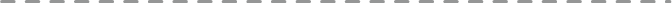 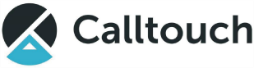 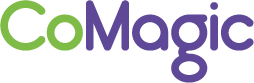 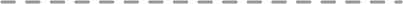 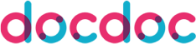 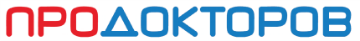 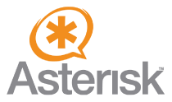 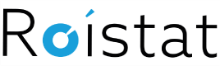 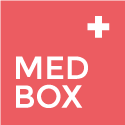 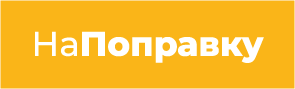 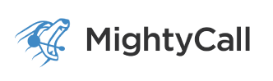 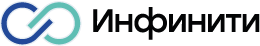 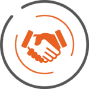 Составная часть CRM клиники
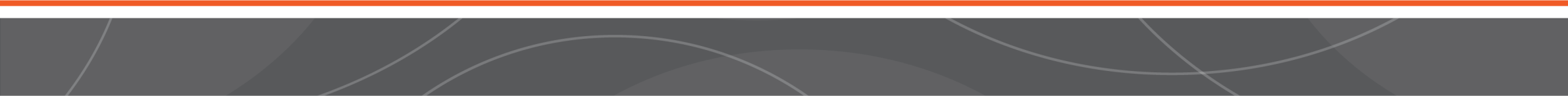 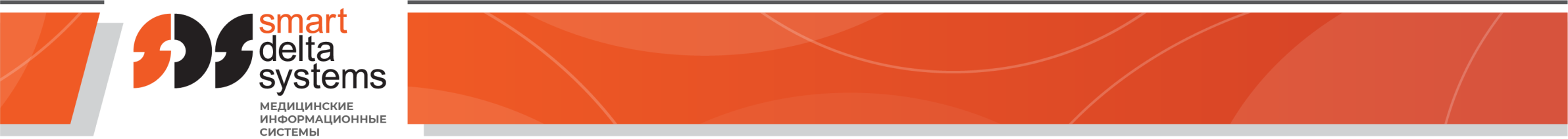 ДИАГНОСТИЧЕСКИЕ СЛУЖБЫ
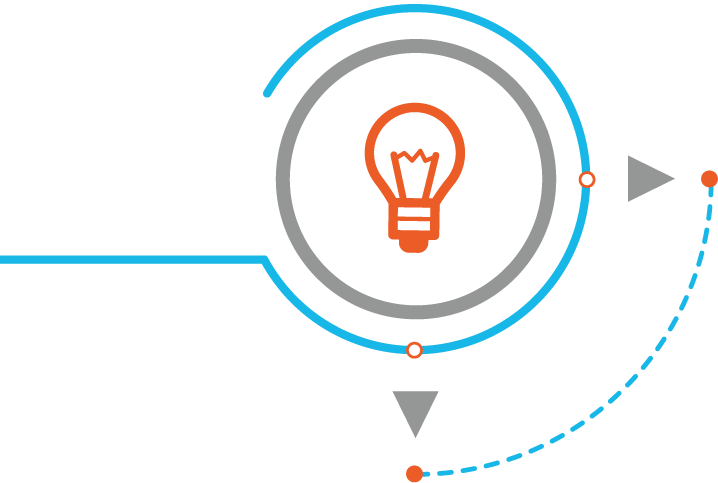 Службы Второго мнения
ДИАГНОСТИЧЕСКИЕ
СЛУЖБЫ
Обмен данными через ЛАБПОРТАЛ
с ведущими лабораториями
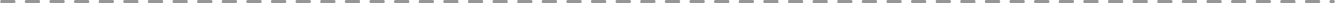 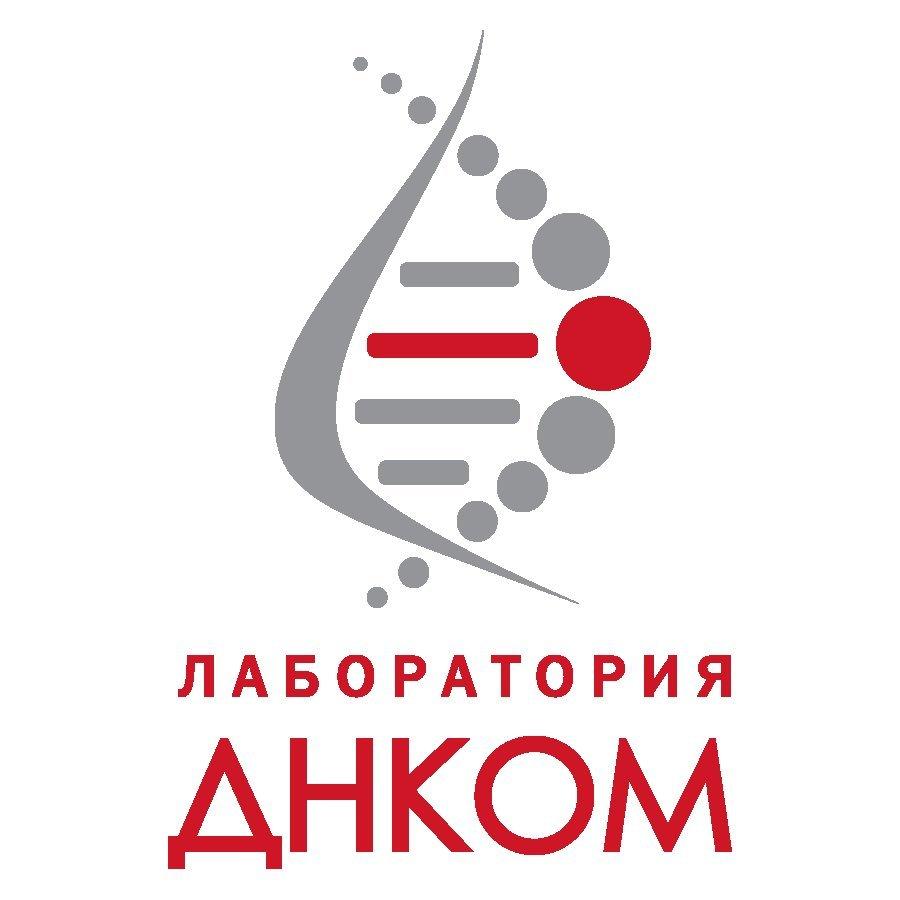 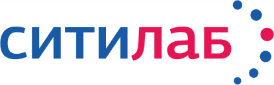 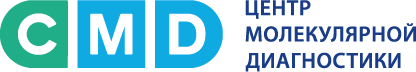 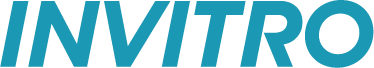 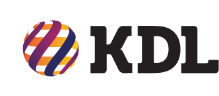 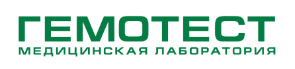 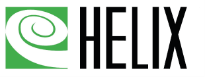 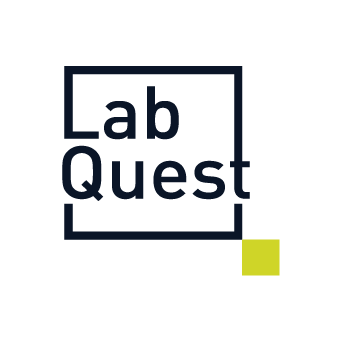 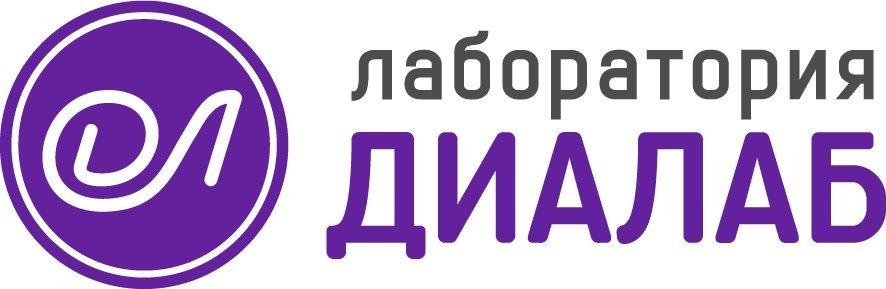 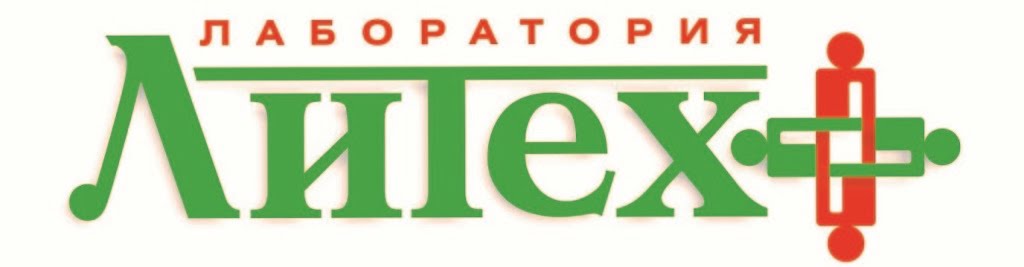 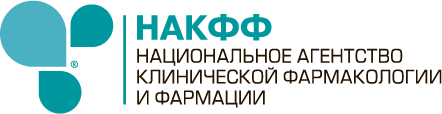 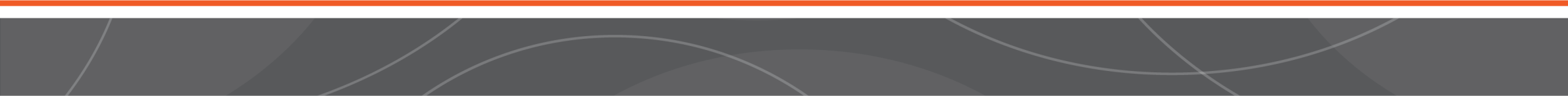 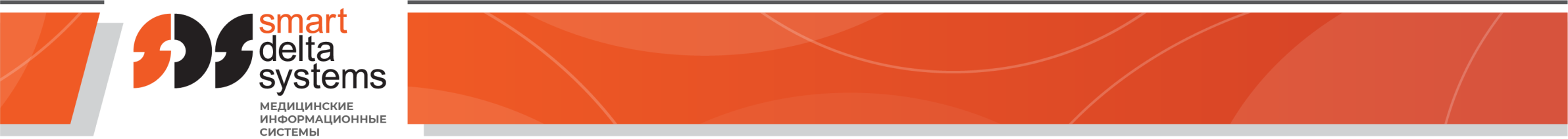 СЕРВИСЫ ДЛЯ ГРАЖДАН
Личный кабинет
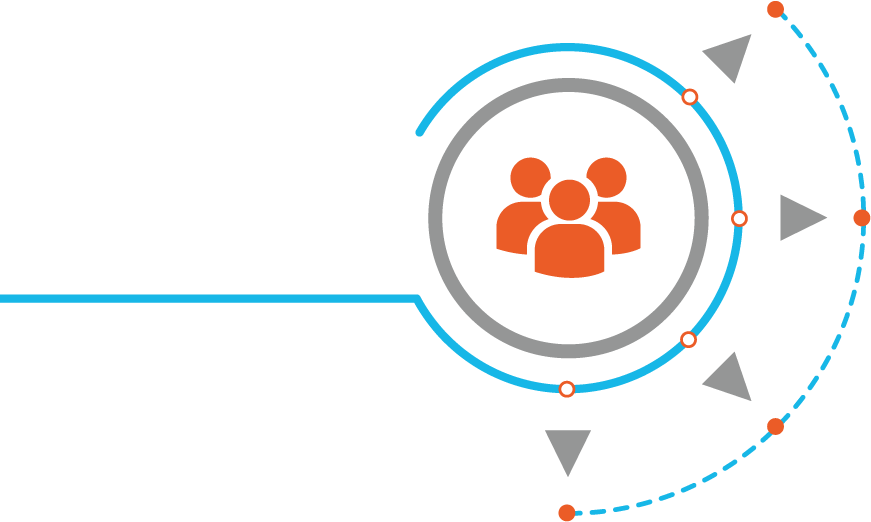 СЕРВИСЫ
ДЛЯ ГРАЖДАН
Телемедицина
Личный кабинет
лидогенераторов
Личный
кабинет страховой компании
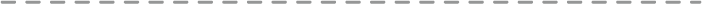 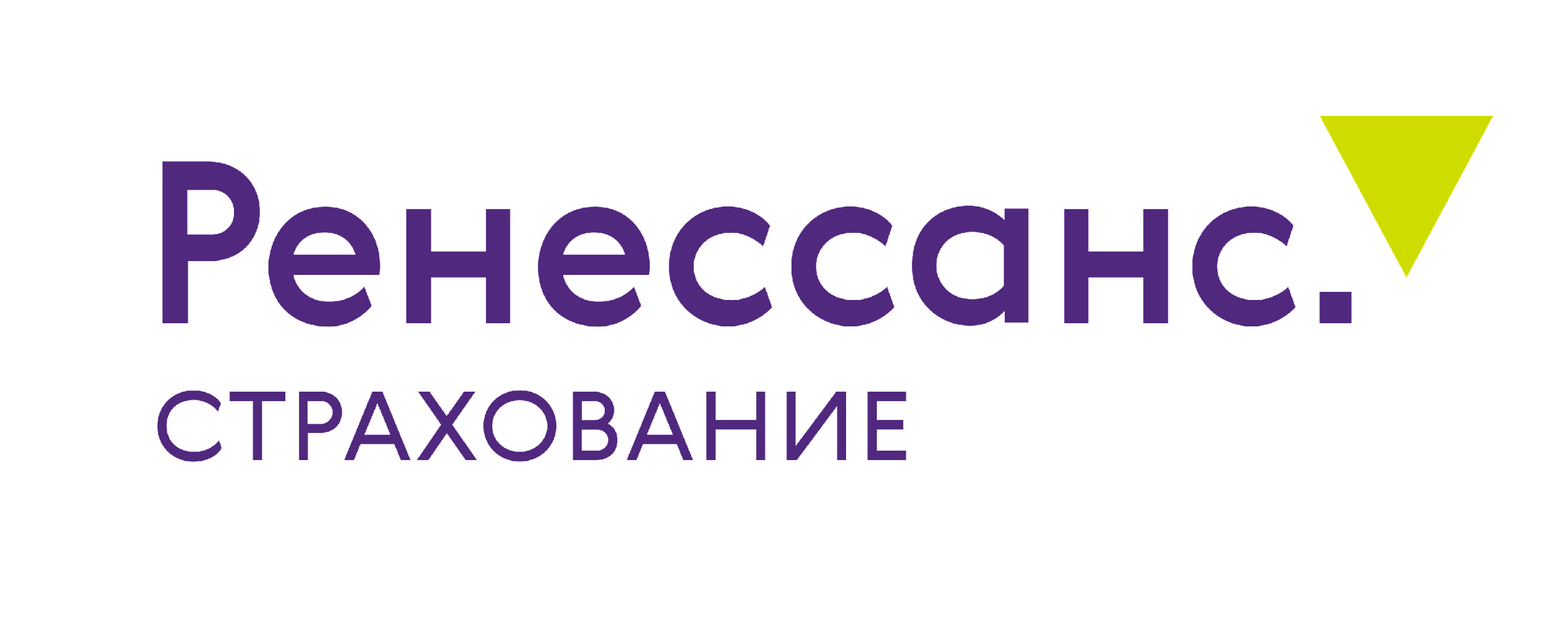 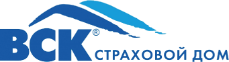 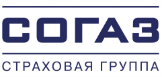 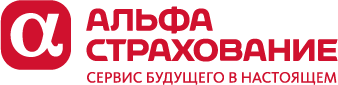 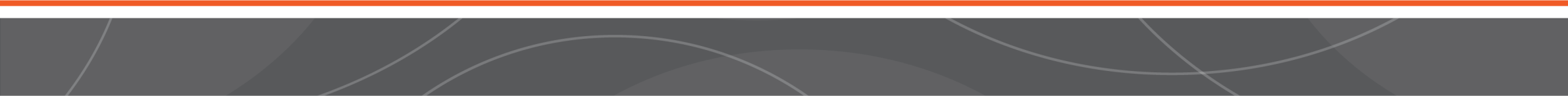